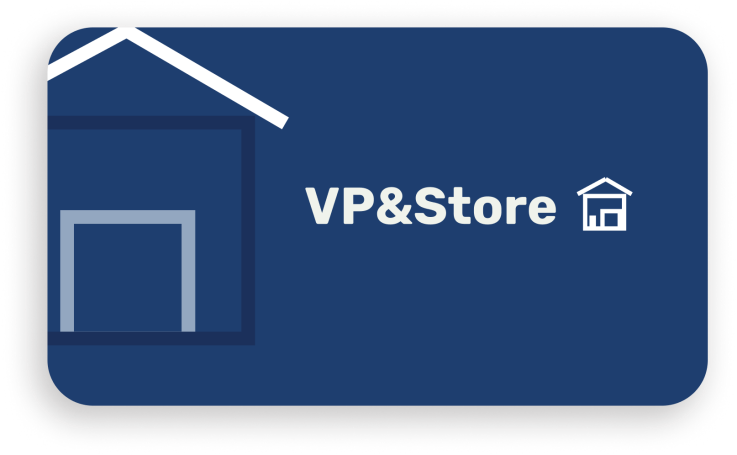 ЦЕЛЕВАЯ АУДИТОРИЯ, ПРОБЛЕМА
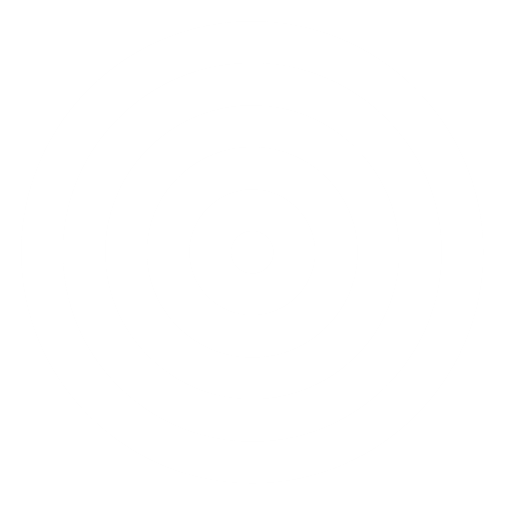 Потенциальные потребители -  организации, реализующие умные склады и имеющие собственное приложение.